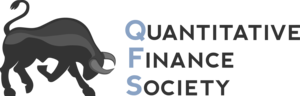 Intro to Macro and Fixed Income
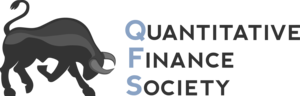 Brain Teaser
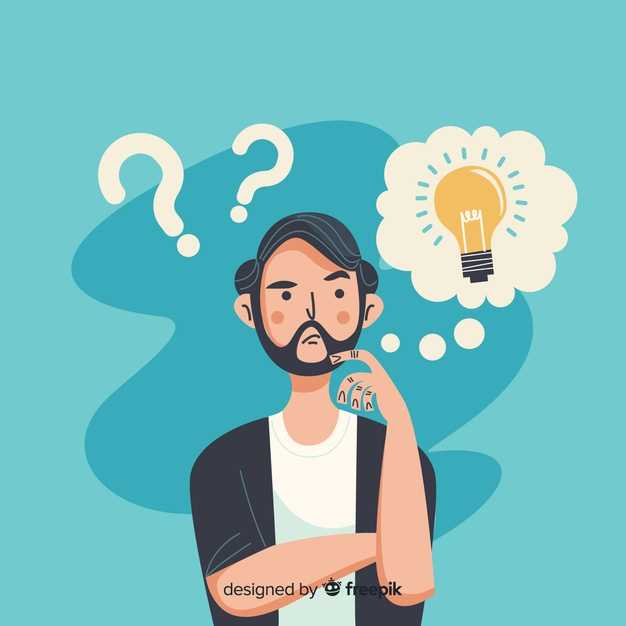 Suppose you’re playing a game where the goal is to construct the best poker hand. You can either choose from a pile of 10 cards with which to construct this hand, or a pile of 8 cards and a pile of 9 cards, but cards from the 8 card and 9 card piles cannot be mixed. Would you rather have the pile of 10 cards or the piles of 8 and 9 cards?
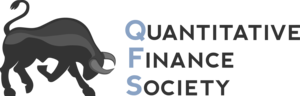 Answer
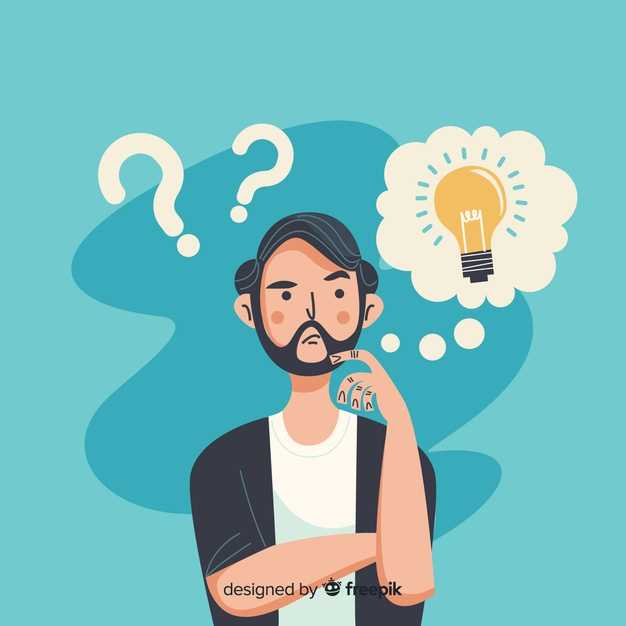 You should choose the pile with 10 cards. 

The key is to notice that more options means a higher probability of a better hand. 
A 10 card pile yields: 10c5 possibilities = 252
A 9 card pile yields: 9c5 possibilities = 126
An 8 card pile yields: 8c5 possibilities = 56

Since 252 > 126 + 56 = 182, choosing the pile with 10 cards creates more possibilities of hands which increases the likelihood of having a better poker hand
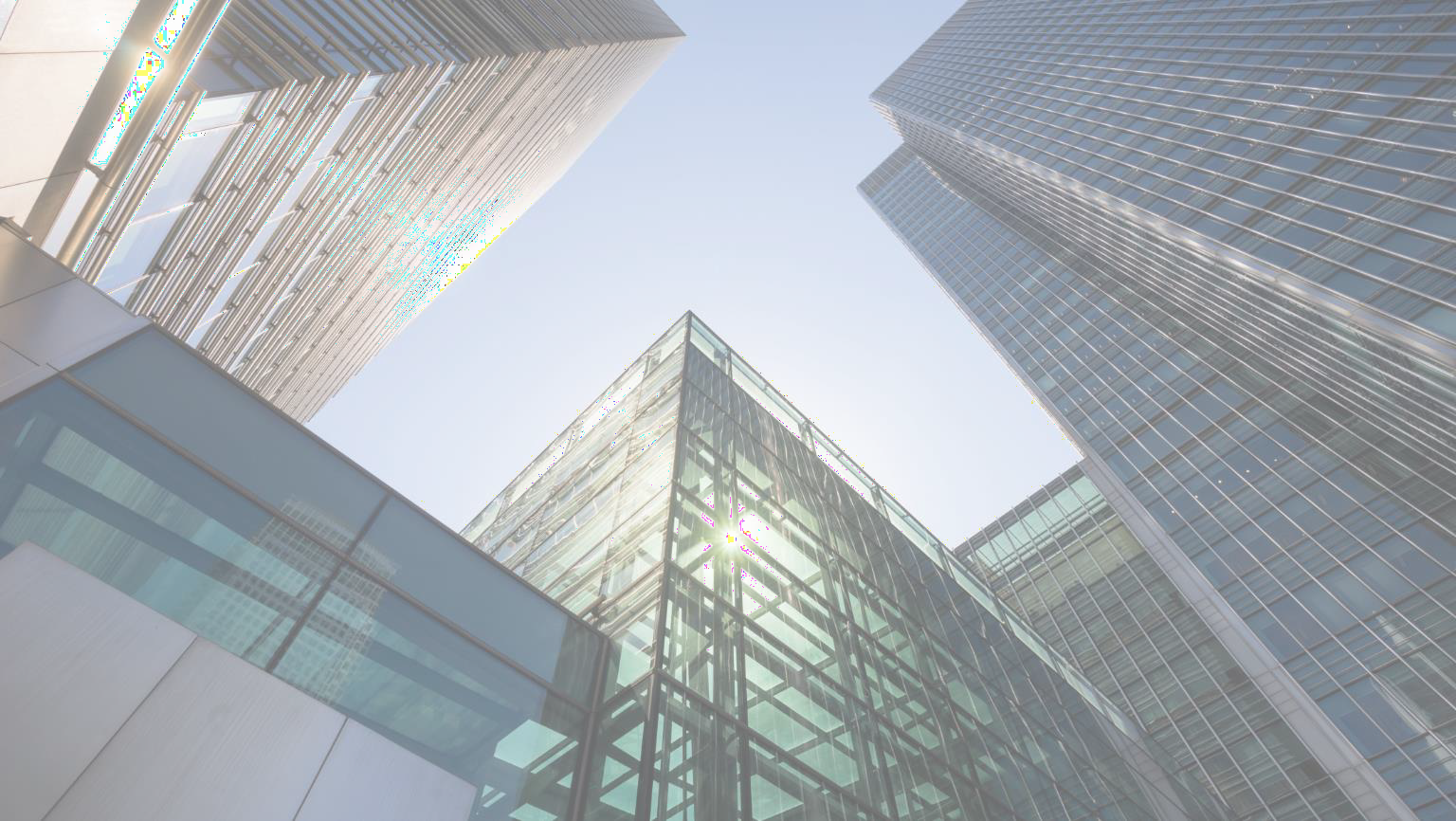 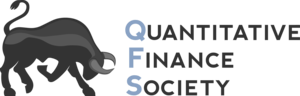 Macro	Investing
Analyzing broad market trends,  political events, and global economies

Developing a view on how something  should trade based on a well  researched opinion

Identifying potential mispricings in  different asset classes and trading on  it
4
Review	of	Different	Asset	Classes
Forex (FX)

Rates

Fixed Income (Bonds)

Derivatives

Commodities

Equity Indices
5
Overview of Cur rency	Markets



What drives currency movements?

Supply and Demand
Think of	currencies appreciating and depreciating against each other  (relative valuation)

Importance of	currencies : Use currencies to trade a lot of	other ideas

For example: how would you invest in a South African bond (denominated in ZAR)?

Risk-Off Currencies: Currencies that perform well in environments where investors/traders are more focused on protecting capital 
Risk-On Currencies: Currencies that tend to outperform when risk appetite is high
What are some examples of risk-off currencies? risk-on currencies?
6
Cur rency	Trade	Over view



How are currencies quoted?
USD/JPY (USD is the base currency, JPY is the quote/counter currency)
Buying one currency, selling the other (long/short pair)

Make money when currency appreciates or depreciates
7
Thought	Exercise	:	EUR/USD



What do you think drives people to buy the US Dollar right now ?

Why would people short the EUR ?

Do you think this is a good trade?
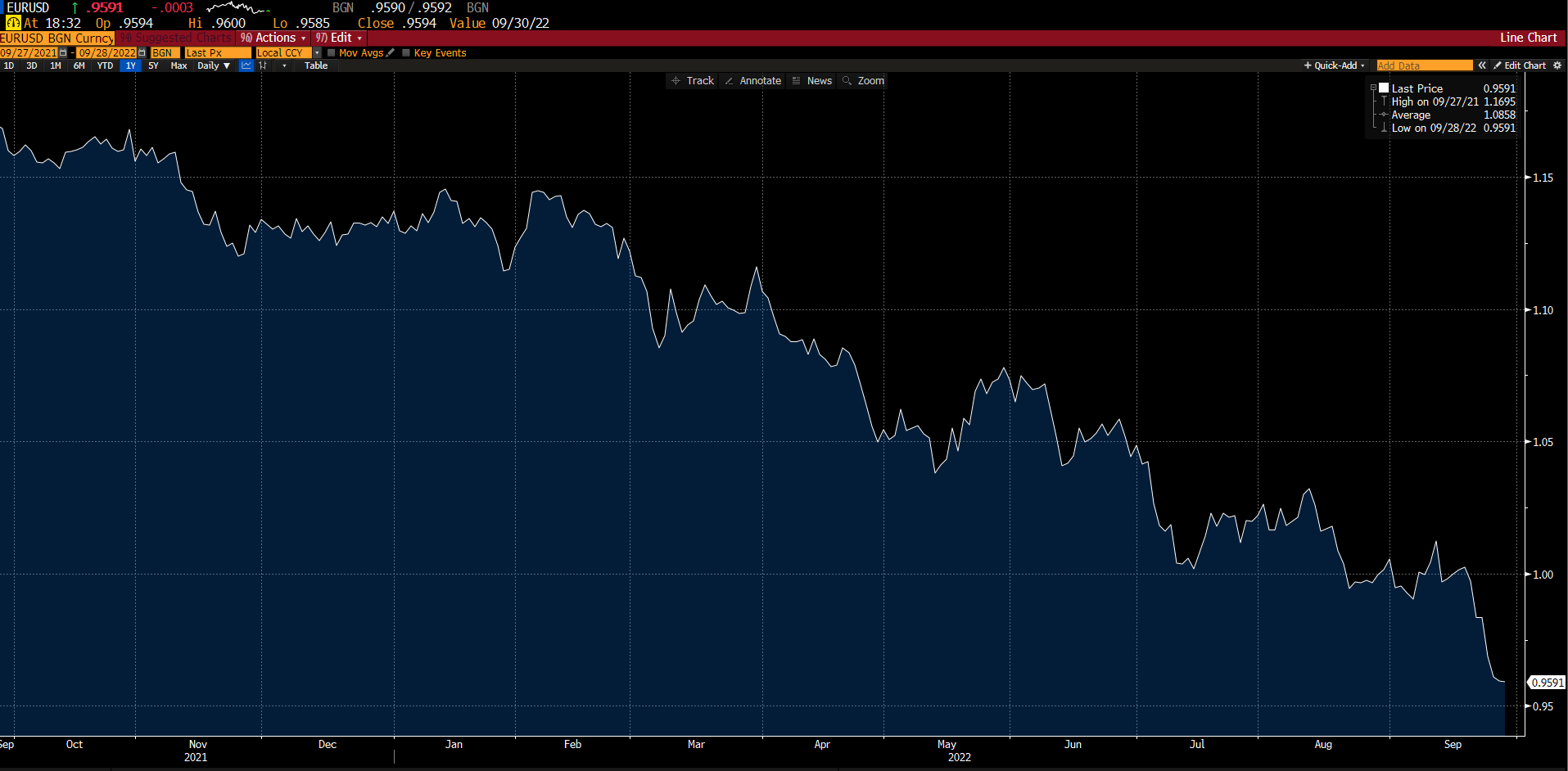 8
Overview	of	Commodities
Moves on supply and demand and expectations of	supply and demand disruptions



Typically trade commodities through futures 

Commodity futures contracts are a standardized agreement to buy/sell a predetermined amount of commodities at a specific price on a specific date on the future 

Commodity futures are composed of speculators and hedgers – hedgers post less margin than speculators
9
Commodities	Continued
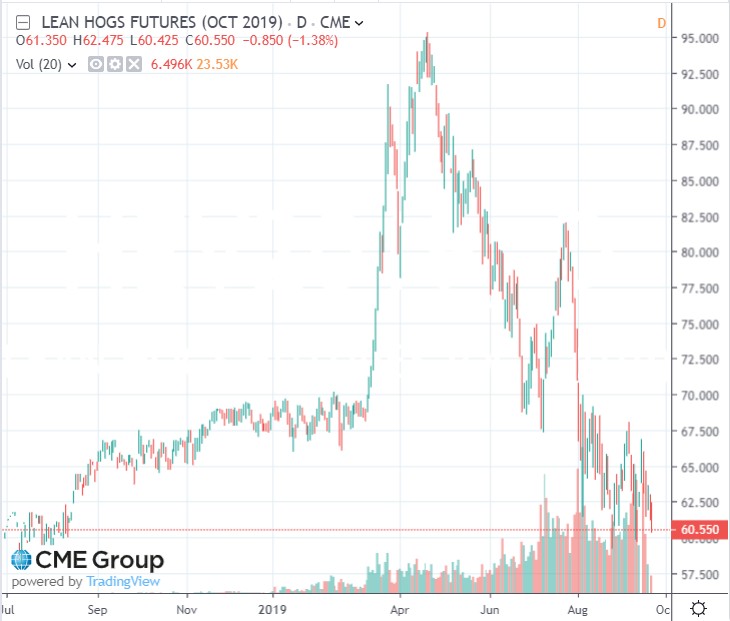 China orders less  hogs than expected
Announcement of  swine fever  epidemic in China
Expectations of  increased Chinese  buying
10
Overview	of	Fixed	Income	Markets



Relationship between bond price and yield

Indicator of	capital flows in a country

Moves on economic data, geopolitical events, central bank policy changes

Good reflection of	“risk” priced into a country
11
Why	would	people	buy	US	Treasuries?



Return ?

Risk profile ?

How do people interpret the Treasury yield?
12
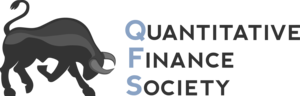 What is a bond?
Face Value/Par: Value of a bond at maturity 
Principal: Exclusive of coupon and interest
Coupon: semi-annual/annual payments from a bond
Yield to Maturity(YTM): Total annualized return anticipated on a bond held to maturity 
Premium 
Discount
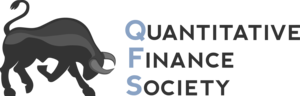 Bond Pricing
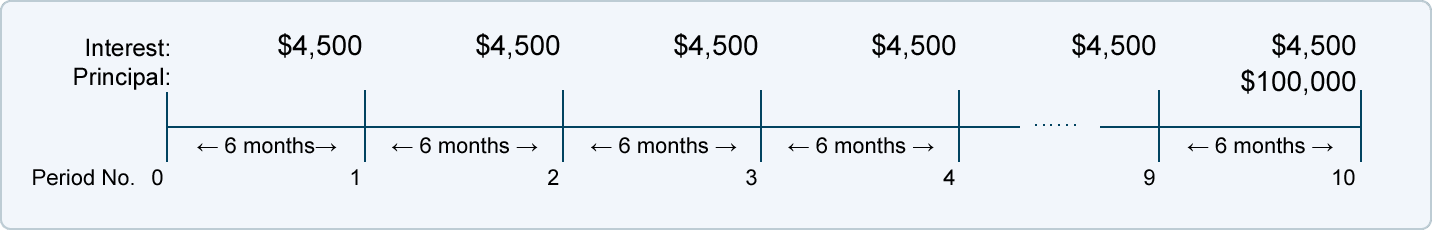 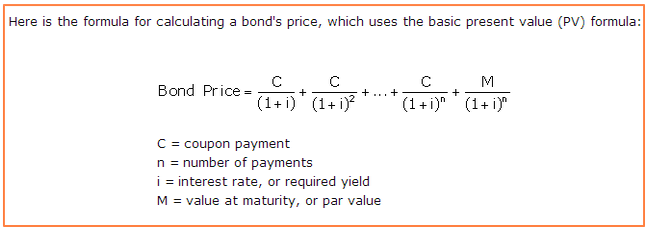 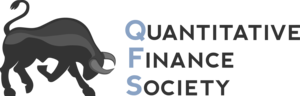 Bond Prices and Yields
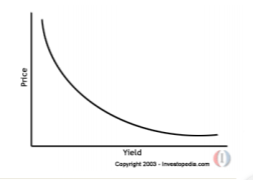 Inverse relationship between bond price and bond yield
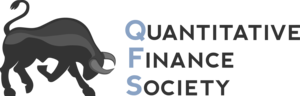 How to Value a Zero Coupon Bond vs Coupon Bond
1 year ZCB pays out principal of 100. Assuming a discount rate of 5%, what should that bond be worth today?  
2 year coupon bond pays interest annually of 4% of 100 principal. Assuming discount rate of 5% what should bond be worth today?
Learning 
Investing 
Community
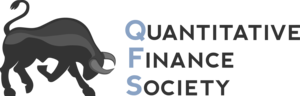 Duration Intuition
Can be considered approximation of average payback period of bond
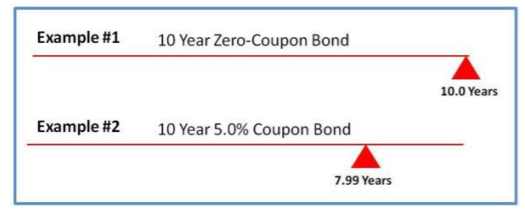 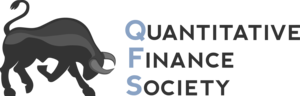 Duration
Is duration higher for a 5 year ZCB or a 10 year ZCB? 
Is duration higher for a 1 year bond that pays a 5% or 10% interest rate?
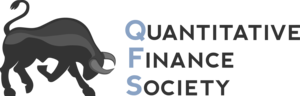 Convexity
Convexity measures change in duration as interest rates change
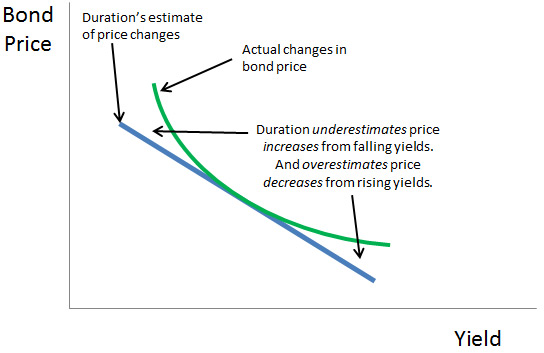 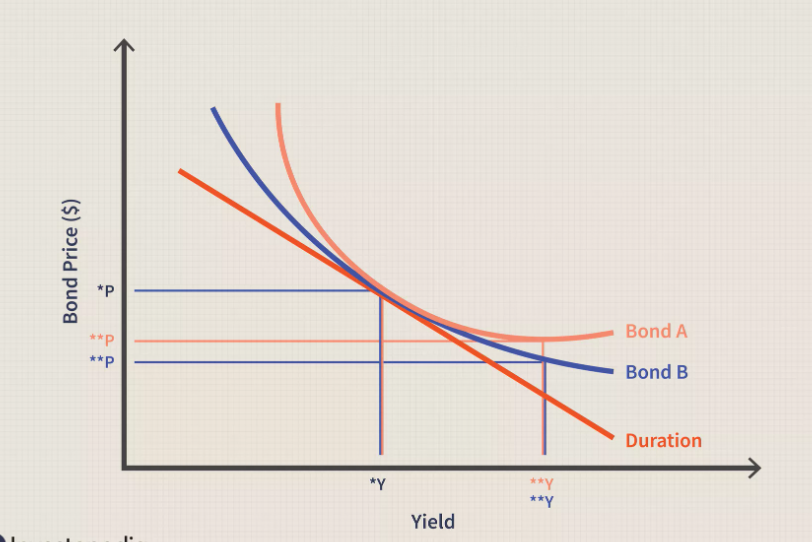 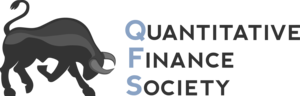 What Effects Interest Rates?
Fischer Equation: Nominal rates = real + inflation expectations 
Central Bank 
Credit/Default Risk 
Term premium (risk premium) 
Demand for asset
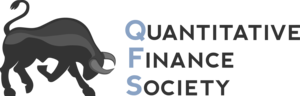 Yield Curve
Plots yields of bonds across different maturities 
When can it be upward sloping? Downward sloping? Flat?
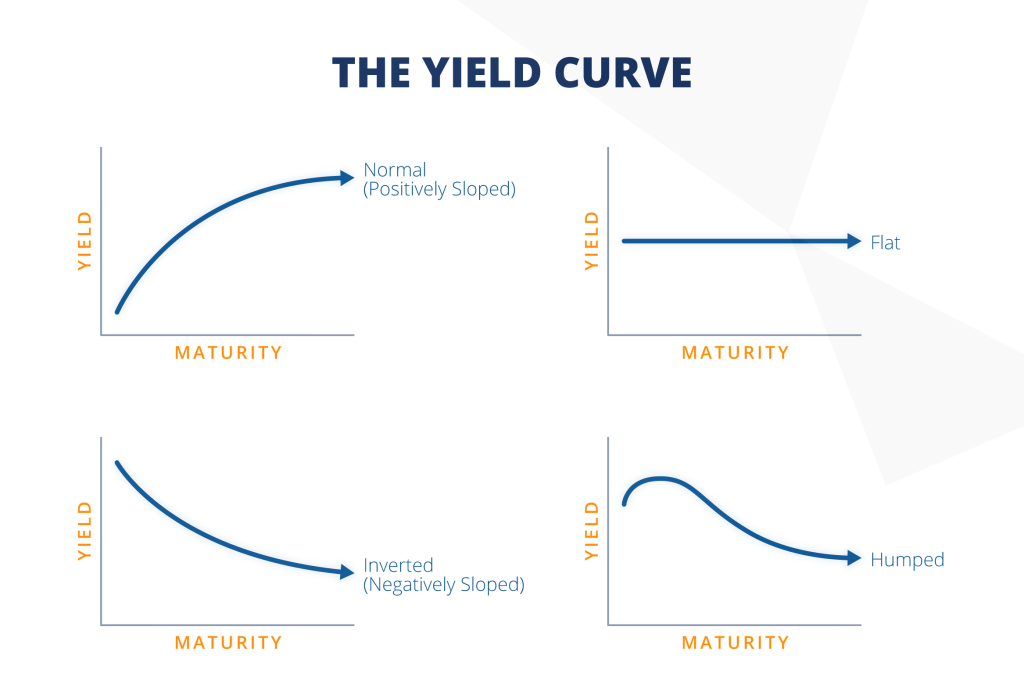 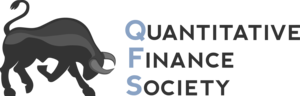 Trading Bonds: Steepener
Long near end of the yield curve – yields go down 
Short far end of the yield curve  - yields go up 
Cost of the trade 
What would a flattener be?
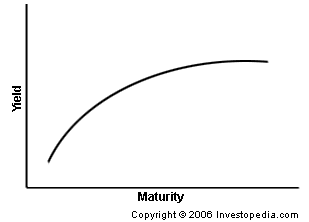 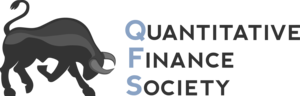 Treasury Yield Curve
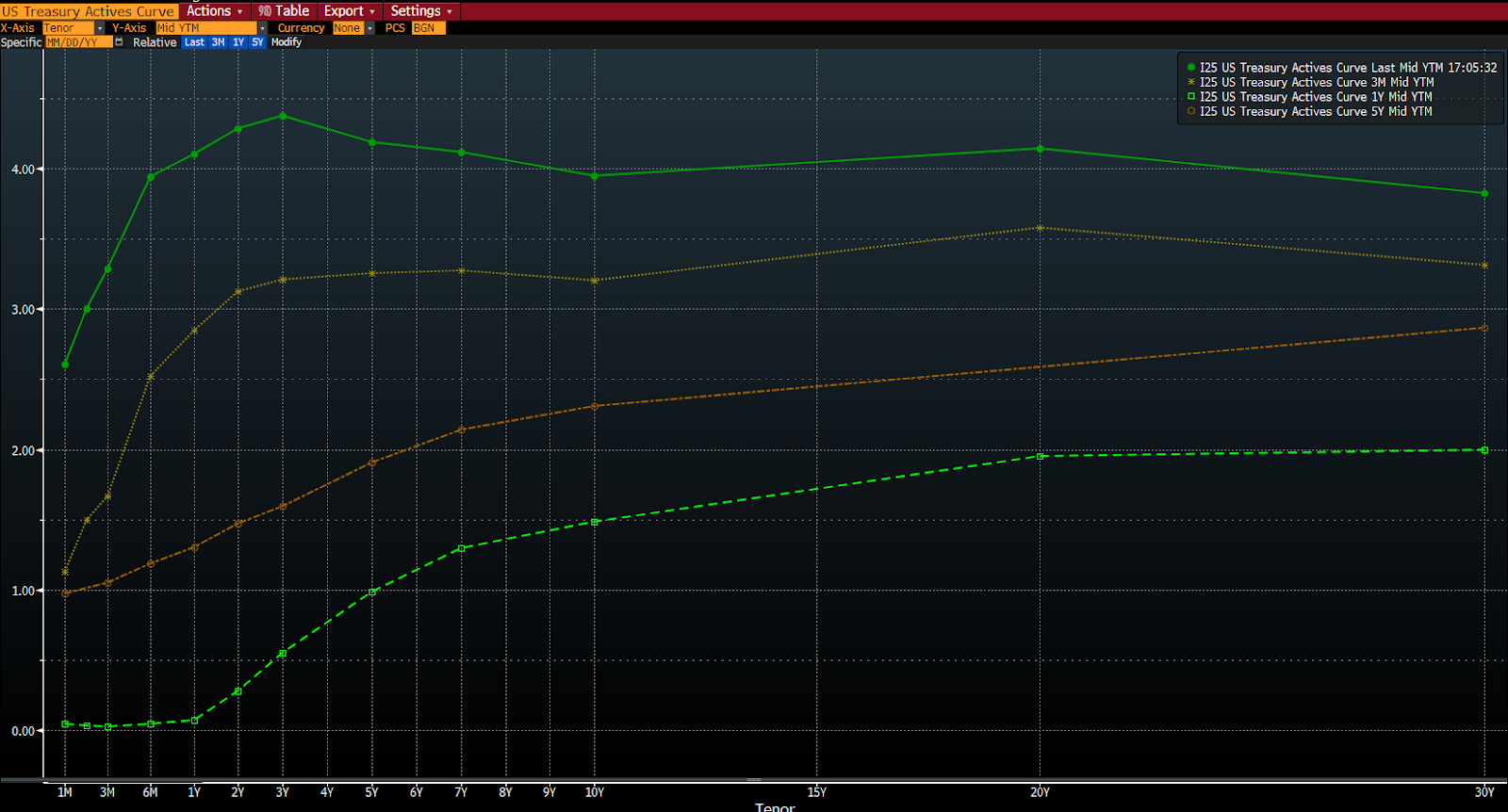 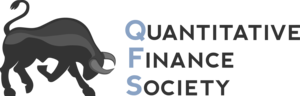 TIPS
Treasury Inflated Protected Securities 
How it works: 
Interest Payments increase with increases in inflation 
Example : 
Principle : 100 
Interest: 5% 
CPI inflation measure: 2% 
Interest: (100*1.02) *0.05 
Nominal vs. Real Returns – Which is this? 
When would you want to own TIPS?
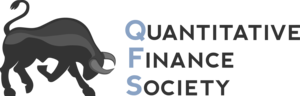 Breakeven Inflation : Market Expectations
Difference in yield of TIPS and US Treasury
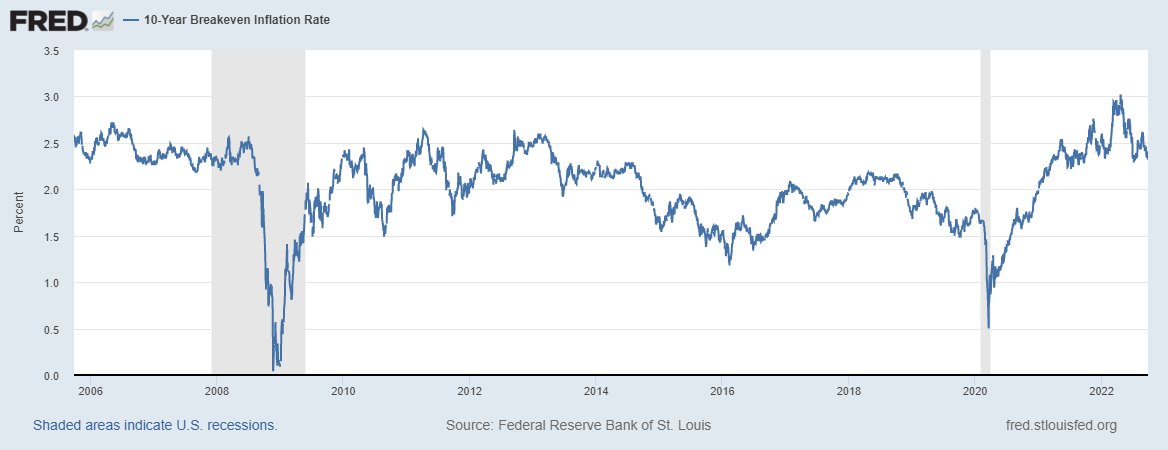 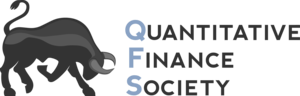 Fun	&	Famous	Macro	Trades!
26
How	George	Soros	Broke	the	Bank	of	England	( 1992 )
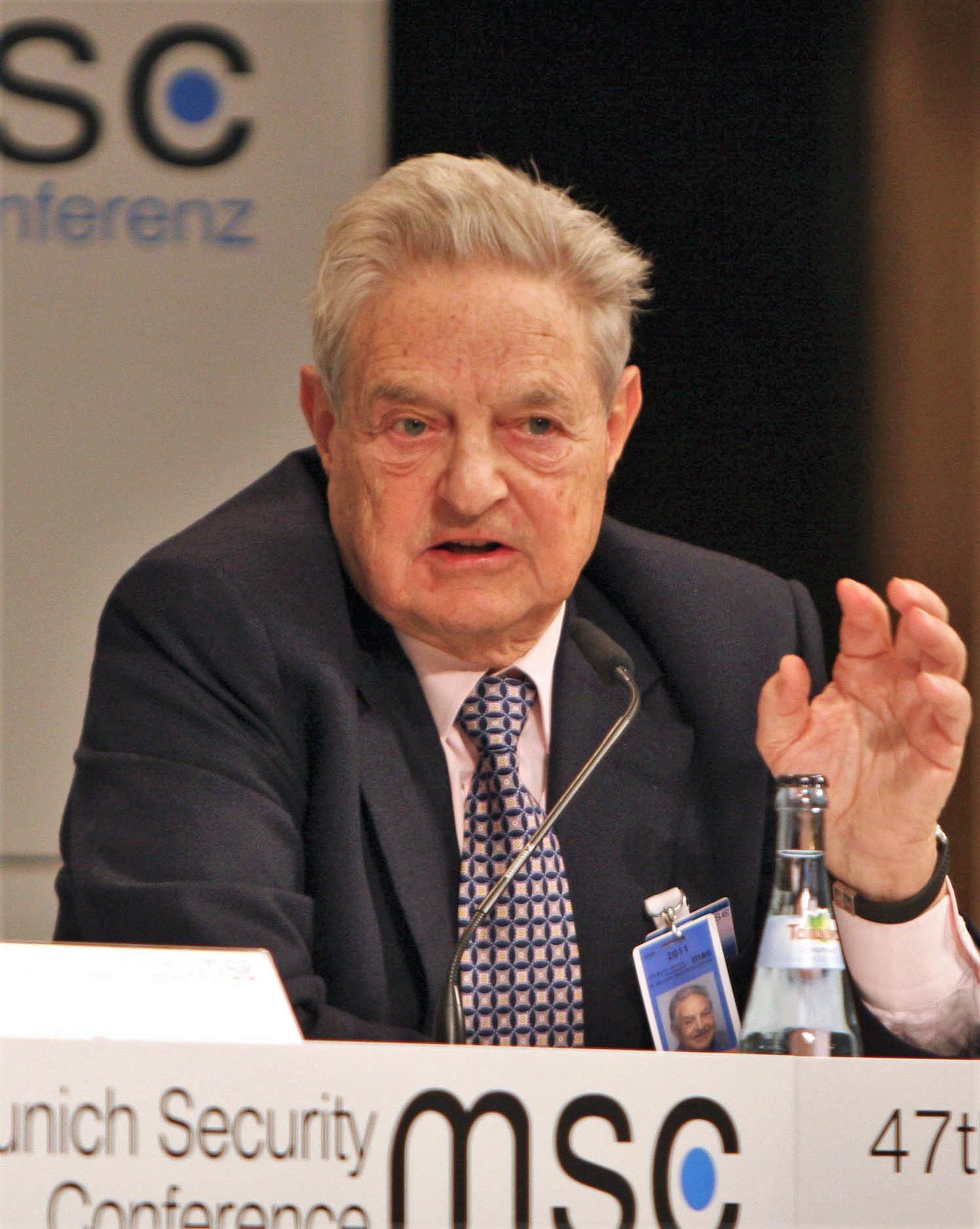 British pound was pegged to German mark as apart of Europe’s
Exchange Rate Mechanism System
Germany was stronger economically than Britain German mark  should have been fundamentally stronger
To keep up with German economy, the BoE set high interest  rates and the UK economy had very high inflation
Soros, along with other speculators realized the Bank of England  could not keep their currency tied to the mark and started shorting  the currency (Soros borrowed a lot of money to establish a large
position)
In response, BoE raised interest rates to strengthen currency)
Eventually British government realized they couldn’t keep up with
short sellers and was forced to devalue the pound
Moral of the story : Soros made a LOT of money $$$$$
27
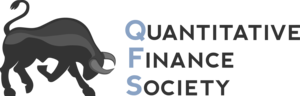 LTCM Convergence Trades
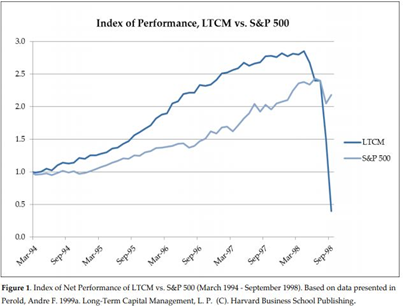 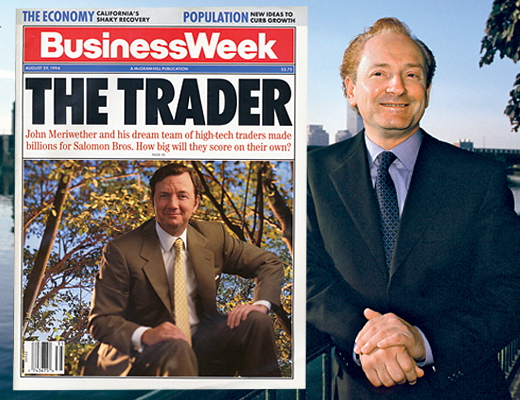 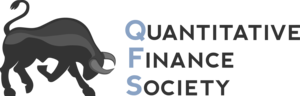 Repo and Reverse Repo Transactions
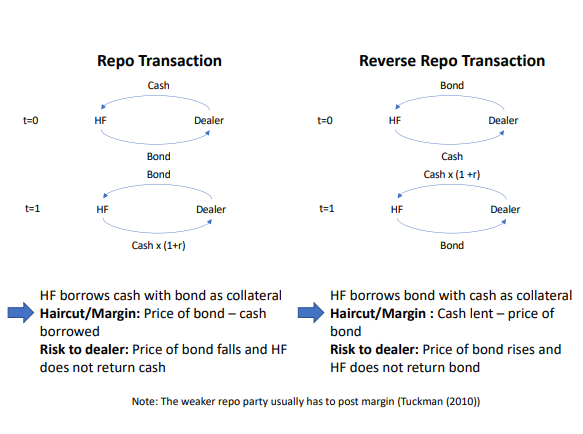 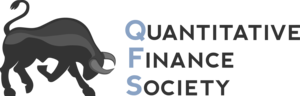 Treasury Convergence Trade
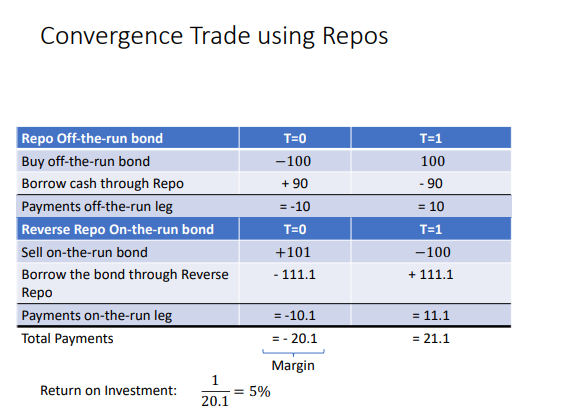 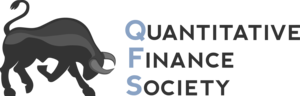 Treasury Convergence Trade
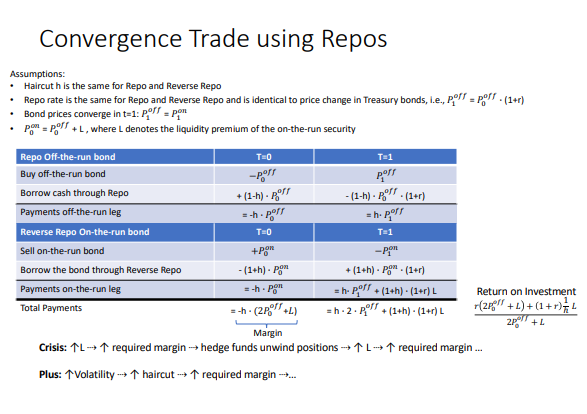 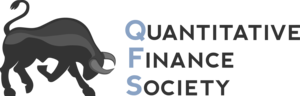 Spreads widened during Coronavirus
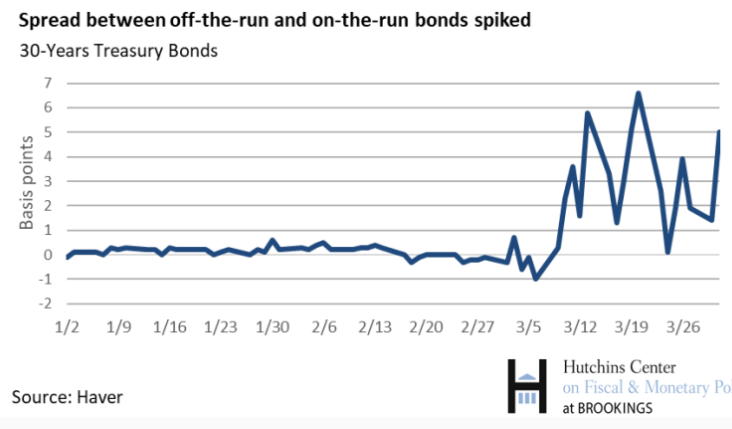 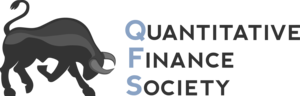 Get in Touch
Feel free to reach out to us over Facebook or email if you have any questions

www.quantfsnyu.com
    quantfsnyu@gmail.com	

President – Daniel Shahab Diaz (daniel.diaz@stern.nyu.edu)
Vice-President – Jessica Wu (jessica.wu@stern.nyu.edu)
Head of All Portfolios – Michael Lu (michael.j.lu@stern.nyu.edu)